GI SLIDE DECK 2021Selected abstracts from:
Letter from ESDO
DEAR COLLEAGUES
It is our pleasure to present this ESDO slide set which has been designed to highlight and summarize key findings in digestive cancers from the major congresses in 2021. This slide set specifically focuses on the 2021 Gastrointestinal Cancers Symposium and 2021 ASCO® Annual Meeting and is available in English and Japanese.
The area of clinical research in oncology is a challenging and ever changing environment. Within this environment, we all value access to scientific data and research which helps to educate and inspire further advancements in our roles as scientists, clinicians and educators. I hope you find this review of the latest developments in digestive cancers of benefit to you in your practice. If you would like to share your thoughts with us we would welcome your comments. Please send any correspondence to info@esdo.eu.
Finally, we are also very grateful to Lilly Oncology for their financial, administrative and logistical support in the realization of this activity.
Yours sincerely, 

Eric Van Cutsem	Tamara Matysiak-Budnik	Jean-Luc Van LaethemThomas Seufferlein 	Jaroslaw Regula	Ana-Maria Bucalau (Young Group)Côme Lepage	Thomas Gruenberger	Pieter-Jan Cuyle (Young Group)	
(ESDO Governing Board)
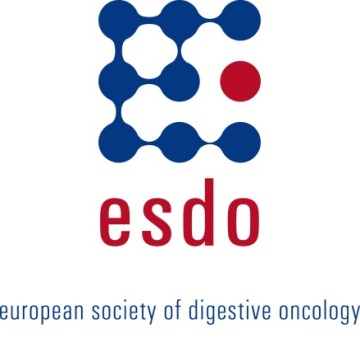 ESDO Medical Oncology Slide Deck Editors 2021
COLORECTAL CANCERS
Prof Eric Van Cutsem	Digestive Oncology, University Hospitals, Leuven, Belgium
Prof Thomas Gruenberger	Department of Surgery, Kaiser-Franz-Josef Hospital, Vienna, Austria
Prof Jaroslaw Regula	Department of Gastroenterology and Hepatology, Institute of Oncology, Warsaw, Poland
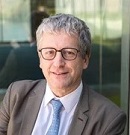 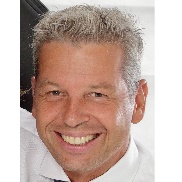 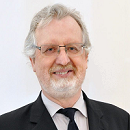 PANCREATIC CANCER AND HEPATOBILIARY TUMOURS
Prof Jean-Luc Van Laethem	Digestive Oncology, Erasme University Hospital, Brussels, Belgium
Prof Thomas Seufferlein	Clinic of Internal Medicine I, University of Ulm, Ulm, Germany
Dr Ann-Maria Bucalau	Digestive Oncology, Erasme University Hospital, Brussels, Belgium
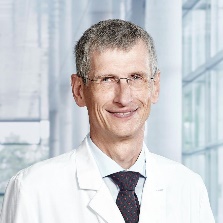 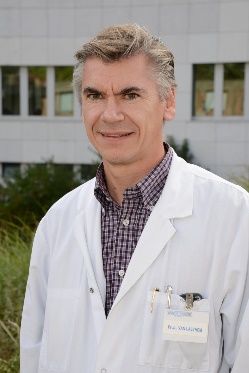 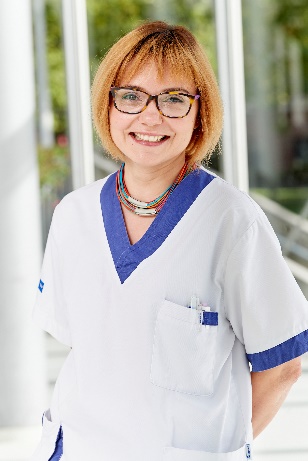 GASTRO-OESOPHAGEAL AND NEUROENDOCRINE TUMOURS 
Prof Côme Lepage	University Hospital & INSERM, Dijon, France
Prof Tamara Matysiak	Hepato-Gastroenterology & Digestive Oncology, Institute of Digestive Diseases, Nantes, France
Dr Pieter-Jan Cuyle	Department of Digestive Oncology, Imelda General Hospital, Bonheiden, Belgium
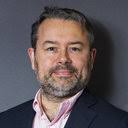 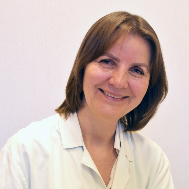 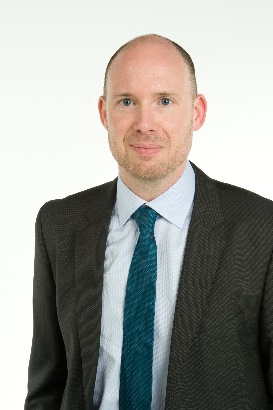 BIOMARKERS
Prof Eric Van Cutsem	Digestive Oncology, University Hospitals, Leuven, Belgium
Prof Thomas Seufferlein	Clinic of Internal Medicine I, University of Ulm, Ulm, Germany
Dr Pieter-Jan Cuyle	Department of Digestive Oncology, Imelda General Hospital, Bonheiden, Belgium
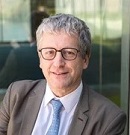 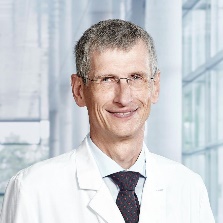 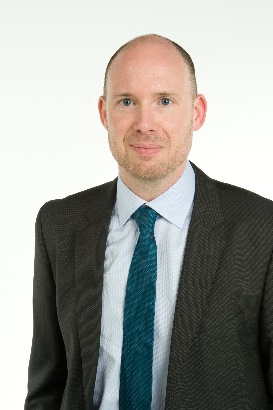 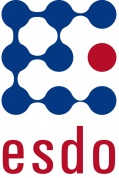 Glossary
1L	first-line
5FU	5-fluouracil
ACT	adjuvant chemotherapy
AE	adverse event
ALT	alanine aminotransferase
ARDS	acute respiratory distress syndrome
AST	aspartate aminotransferase
Bev	bevacizumab
BICR	blinded-independent central review
bid	twice daily
BCLC	Barcelona Clinic Liver Cancer
BL	baseline
BOR	best overall response
BSC	best supportive care
cCR	confirmed complete response
CEA	carcinoembryonic antigen
Cet	cetuximab
Chemo	chemotherapy
CI	confidence interval
CPS	combined positive score
CR	complete response
CRC	colorectal cancer
CRT	chemoradiotherapy
CSR	central serous retinopathy
CT	computed tomography
ctDNA	circulating tumor DNA
CXB	contact X-ray brachytherapy
D	day
DCR	disease control rate
DFS	disease-free survival
dMMR	deficient mismatch repair
DoR	duration of response
EBCRT	external beam chemoradiotherapy
ECOG	Eastern Cooperative Oncology 	Group 
ECS	Esophageal Cancer Subscale
EFS	event-free survival
EQ-5D-3L	EuroQol five dimensions 	questionnaire
ESCC	esophageal squamous cell 	carcinoma
ETS	early tumor shrinkage
FACT-E	Functional Assessment of 	Cancer Therapy – Esophageal
FACT-G7	Functional Assessment of 	Cancer Therapy – General 	7-item version
FGFR	fibroblast growth factor receptor
FLOT	5FU + leucovorin + oxaliplatin + 	docetaxel
FOLFIRI	folinic acid + 5-fluouracil + 		irinotecan
mFOLFIRINOX	oxaliplatin + irinotecan + 	leucovorin + 5FU
(m)FOLFOX		(modified) leucovorin + 		5-fluorouracil + oxaliplatin
(m)FOLFOXIR	(modified) 5-fluouracil + 	leucovorin + oxaliplatin + 	irinotecan
Fx	fractions
G	grade
GEJ	gastro-esophageal junction
GI	gastrointestinal
Gy	Gray
HAIC	hepatic arterial infusion 	chemotherapy
HBV	hepatitis B virus
HCC	hepatocellular carcinoma
HCV	hepatitis C virus
HER2	human epidermal growth factor 	receptor 2
HIGRT	hypofractionated image guided 	radiotherapy
HR	hazard ratio 
HRQoL	health-related quality of life
ICR	independent committee review
IDH1	isocitrated dehydrogenase 1
IPI	ipilimumab
ITT	intent-to-treat
iv	intravenous
LN	lymph node
LV	leucovorin
mCRC	metastatic colorectal cancer 
MID	minimally important difference
mo	months
MRD	molecular residual disease
MSI-H	high microsatellite instability
NA	not available
NAR	neoadjuvant rectal (score)
NE	not evaluable/estimable
NGS	next generation sequencing
Nivo	nivolumab
NR	not reached
NSCLC	non-small cell lung cancer
ORR	overall/objective response rate
OR	odds ratio
(m)OS	(median) overall survival 
pCR	pathological complete response
PD	progressive disease
PD-L1	programmed death-ligand 1
Pembro	pembrolizumab
(m)PFS	(median) progression-free survival 
Pmab	panitumumab
PPE	palmar plantar erythrodysesthesia
po	orally
PR	partial response
PRO	patient-reported outcome
PS	performance status
q(2/3/4/6)w	every (2/3/4/6) week(s)
QoL	quality of life
R	randomized
R0	resection 0
RECIST	Response Evaluation Criteria In 	Solid Tumors
RFS	relapse-free survival
ROW	rest of world
RPED	retinal pigment epithelial 	detachment
RPSFT	rank preserving structural failure 	time
RT	radiotherapy
SAE	serious adverse event
SBRT	stereotactic body radiotherapy
SD	stable disease 
SMV/PV	superior mesenteric 
TEAE	treatment-emergent adverse event
TKI	tyrosine kinase inhibitor
TME	total mesorectal excision
TRAE	treatment-related adverse event 
TTP	time to progression
TTR	time to response
VAS	visual analogue scale
VTE	venous thromboembolism
WBC	white blood cell
WT	wild type
XELOX	oxaliplatin + capecitabine
Contents
Cancers of the oesophagus and stomach	6
Cancers of the pancreas, small bowel and hepatobiliary tract	25
Pancreatic cancer	26
Hepatocellular carcinoma	40
Cancers of the colon, rectum and anus	51
Note: To jump to a section, right click on the number and ‘Open Hyperlink’
Cancers of the Oesophagus and stomach
167: CheckMate 577: Health-related quality of life (HRQoL) in a randomized, double-blind phase III study of nivolumab (NIVO) versus placebo (PBO) as adjuvant treatment in patients (pts) with resected esophageal or gastroesophageal junction cancer (EC/GEJC) – Van Cutsem E, et al
Study objective
To evaluate the HRQoL of adjuvant nivolumab in patients with esophageal/GEJ cancer and residual disease after CRT and surgery in the CheckMate 577 study
Nivolumab 240 mg q2w (16 weeks), then 480 mg q4w (n=532)
Key patient inclusion criteria
Stage II/III esophageal/GEJ carcinoma
Neoadjuvant CRT/resection within 4–16 weeks before randomization
R0; ≥ypT1 or ≥ypN1
ECOG PS 0–1
(n=794)
Stratification
Histology (squamous vs. adenocarcinoma)
Pathologic LN status (≥ypN1 vs. ypN0)
PD-L1 expression (≥1% vs. <1%)
PD/toxicity/withdrawal
Total treatment duration ≤1 year
R2:1
Placebo(n=262)
PRIMARY ENDPOINT
DFS
EXPLORATORY ENDPOINTS
HRQoL: FACT-E, EQ-5D-3L, ECS, FACT-G7
Van Cutsem E, et al. J Clin Oncol 2021;39(suppl):abstr 167
167: CheckMate 577: Health-related quality of life (HRQoL) in a randomized, double-blind phase III study of nivolumab (NIVO) versus placebo (PBO) as adjuvant treatment in patients (pts) with resected esophageal or gastroesophageal junction cancer (EC/GEJC) – Van Cutsem E, et al
Key results
100
100
Time to first deterioration in QoL metrics*
FACT-E
Nivolumab (n=532) Events, n (%)
Placebo (n=252) Events, n (%)
Favors
80
80
Nivolumab
Placebo
PRO measure
60
60
FACT-E
228 (42.9)
309 (58.1)
284 (53.4)
301 (56.6)
289 (54.3)
274 (51.5)
314 (59.0)
273 (51.3)
254 (44.0)

266 (50.0)
274 (51.5)
109 (41.6)
146 (55.7)
140 (53.4)
156 (59.2)
146 (55.7)
121 (46.2)
163 (62.2)
130 (49.6)
108 (41.2)

125 (47.7)
135 (51.5)
Completion rate, %
Completion rate, %
Total score (MID=9.5)
Physical well-being (MID=2)
Social / family well-being (MID=2)
Emotional well-being (MID=2)
Functional well-being (MID=2)
Esophageal Cancer Subscale (ECS) (MID=4)
FACT-G Total score (MID=3)
FACT-G7 Total score (MID=2.5)
Trial Outcome Index (MID=6.1)

VAS (MID=7)
Index score (UK weights) 
(MID=0.08)
40
40
Nivolumab
Placebo
20
20
EQ-5D-3L
0
0
BL
BL
5
5
9
9
13
13
17
17
21
21
25
25
29
29
33
33
37
37
41
41
45
45
49
49
53
53
EQ-5D-3L
Nivolumab
Placebo
0.8
1.0
1.2
1.4
Week
HR (95%CI)
*Defined as the time from randomization until the first deterioration in PRO score meeting or exceeding the MID/responder definition threshold corresponding to that score
Van Cutsem E, et al. J Clin Oncol 2021;39(suppl):abstr 167
167: CheckMate 577: Health-related quality of life (HRQoL) in a randomized, double-blind phase III study of nivolumab (NIVO) versus placebo (PBO) as adjuvant treatment in patients (pts) with resected esophageal or gastroesophageal junction cancer (EC/GEJC) – Van Cutsem E, et al
Conclusions
In patients with resected esophageal or GEJ cancer, nivolumab and placebo both demonstrated trends in improvement and maintenance of HRQoL from baseline and there were no differences between the groups
Van Cutsem E, et al. J Clin Oncol 2021;39(suppl):abstr 167
4000: ESCORT-1st: A randomized, double-blind, placebo-controlled, phase 3 trial of camrelizumab plus chemotherapy versus chemotherapy in patients with untreated advanced or metastatic esophageal squamous cell carcinoma (ESCC) – Xu R, et al
Study objective
To evaluate the efficacy and safety of camrelizumab (an anti-PD-1) + chemotherapy in treatment-naïve patients with advanced or metastatic ESCC in China in the ESCORT-1st study
Camrelizumab 200 mg iv q3w + paclitaxel 175 mg/m2 + cisplatin 75 mg/m2 iv q3w (up to 6 cycles) (n=298)
Key patient inclusion criteria
Advanced or metastatic ESCC
Treatment naïve
ECOG PS 0–1 
(n=596)
Up to 2 years or until PD/toxicity/withdrawal/death/new therapy
Stratification
Liver metastases (yes vs. no)
Previous radial CRT (yes vs/ no)
R1:1
Placebo + paclitaxel 175 mg/m2 + cisplatin 75 mg/m2 iv q3w (up to 6 cycles)  (n=297)
CO-PRIMARY ENDPOINTS
OS, PFS (ICR)
SECONDARY ENDPOINTS
ORR, DCR, DoR, HRQoL, safety
Xu R, et al. J Clin Oncol 2021;39(suppl):abstr 4000
4000: ESCORT-1st: A randomized, double-blind, placebo-controlled, phase 3 trial of camrelizumab plus chemotherapy versus chemotherapy in patients with untreated advanced or metastatic esophageal squamous cell carcinoma (ESCC) – Xu R, et al
100
100
Key results
Overall survival
Progression-free survival
80
80
60
60
OS, %
PFS, %
40
40
HR 0.56 (95%CI 0.46, 0.68)
Stratified log-rank p<0.001
HR 0.70 (95%CI 0.56, 0.88)
Stratified log-rank p=0.001
20
20
0
0
0
2
4
6
8
10
12
14
16
18
20
22
24
0
2
4
6
8
10
12
14
16
18
20
22
No. at risk
Time, months
Time, months
Camrelizumab-chemo
298
298
298
298
294
289
243
263
285
275
196
236
260
249
142
93
218
203
100
45
180
161
61
22
128
110
42
8
89
72
24
5
51
41
19
3
33
24
9
0
16
11
0
3
0
0
4
0
0
0
Placebo-
chemo
Xu R, et al. J Clin Oncol 2021;39(suppl):abstr 4000
4000: ESCORT-1st: A randomized, double-blind, placebo-controlled, phase 3 trial of camrelizumab plus chemotherapy versus chemotherapy in patients with untreated advanced or metastatic esophageal squamous cell carcinoma (ESCC) – Xu R, et al
100
Key results (cont.)
Duration of response
80
60
Ongoing response, %
40
20
0
0
2
4
6
8
10
12
14
16
18
20
No. at risk
Time, months
Camrelizumab-chemo
Placebo-
chemo
185
215
164
190
122
162
104
47
33
74
18
45
10
31
23
4
13
1
0
4
0
0
Xu R, et al. J Clin Oncol 2021;39(suppl):abstr 4000
4000: ESCORT-1st: A randomized, double-blind, placebo-controlled, phase 3 trial of camrelizumab plus chemotherapy versus chemotherapy in patients with untreated advanced or metastatic esophageal squamous cell carcinoma (ESCC) – Xu R, et al
Key results (cont.)
Conclusions
In patients with advanced or metastatic ESCC, 1L camrelizumab + chemotherapy demonstrated significant improvement in survival compared with chemotherapy alone and had a manageable safety profile
Xu R, et al. J Clin Oncol 2021;39(suppl):abstr 4000
LBA4001: Nivolumab (NIVO) plus ipilimumab (IPI) or NIVO plus chemotherapy (chemo) versus chemo as first-line (1L) treatment for advanced esophageal squamous cell carcinoma (ESCC): First results of the CheckMate 648 study – Chau I, et al
Study objective
To evaluate the efficacy and safety of 1L nivolumab + ipilimumab or chemotherapy in patients with advanced ESCC in the CheckMate 648 study
Nivolumab 3 mg/kg q2w + ipilimumab 1 mg/kg q6w (n=325)
Key patient inclusion criteria
Unresectable advanced, recurrent or metastatic ESCC
Treatment naïve 
Any PD-L1 expression
ECOG PS 0–1
(n=970)
PD†/toxicity/withdrawal
Nivolumab 240 mg q2w + chemotherapy* (n=321)
R1:1:1
Chemotherapy* (n=324)
Stratification
Tumor cell PD-L1 expression (≥1% vs. <1%)
Region (East Asia vs. rest of Asia vs. ROW)
ECOG PS (0 vs. 1)
Number of organs with metastases (≤1 vs. ≥2)
CO-PRIMARY ENDPOINTS
OS, PFS (BICR) for PD-L1 ≥1%
SECONDARY ENDPOINTS
ORR, DoR, safety
*5FU 800 mg/m2 iv D1–5+ cisplatin 80 mg/m2 iv D1 q4w; †treatment beyond progression permitted for nivolumab + ipilimumab or nivolumab + chemotherapy
Chau I, et al. J Clin Oncol 2021;39(suppl):abstr LBA4001
LBA4001: Nivolumab (NIVO) plus ipilimumab (IPI) or NIVO plus chemotherapy (chemo) versus chemo as first-line (1L) treatment for advanced esophageal squamous cell carcinoma (ESCC): First results of the CheckMate 648 study – Chau I, et al
100
100
100
100
Key results
Overall survival
80
80
80
80
Tumor cell PD-L1 ≥1%
All randomized
12-mo 
rate
12-mo 
rate
60
60
60
60
12-mo 
rate
58%
OS, %
54%
24%
OS, %
37%
40
40
40
40
44%
16%
20
20
20
20
No. at risk
No. at risk
No. at risk
No. at risk
Time, months
Time, months
Time, months
Nivo + chemo
Nivo + chemo
Nivo + chemo
Nivo + chemo
0
0
0
0
1
321
324
158
157
321
324
158
157
281
329
135
143
170
216
107
67
253
229
129
105
136
90
35
75
171
203
105
72
43
81
47
17
163
131
88
52
53
19
29
5
133
93
70
36
35
18
8
1
92
56
53
21
18
10
5
1
60
41
36
12
13
4
8
1
40
23
22
10
3
8
1
5
26
16
9
4
6
2
1
3
12
5
4
2
3
2
1
1
1
4
2
2
1
2
1
1
0
1
1
1
0
1
0
0
0
1
0
0
0
0
0
Chemo
Chemo
Chemo
Chemo
Progression-free survival
Tumor cell PD-L1 ≥1% (BICR)
All randomized (BICR)
12-mo 
rate
PFS, %
PFS, %
25%
0
0
0
0
3
3
3
3
6
6
6
6
9
9
9
9
12
12
12
12
15
15
15
15
18
18
18
18
21
21
21
21
24
24
24
24
27
27
27
27
30
30
30
30
33
33
33
33
36
36
36
36
39
39
39
42
10%
Time, months
Chau I, et al. J Clin Oncol 2021;39(suppl):abstr LBA4001
LBA4001: Nivolumab (NIVO) plus ipilimumab (IPI) or NIVO plus chemotherapy (chemo) versus chemo as first-line (1L) treatment for advanced esophageal squamous cell carcinoma (ESCC): First results of the CheckMate 648 study – Chau I, et al
100
100
100
100
Key results (cont.)
Overall survival
Tumor cell PD-L1≥1%
All randomized
80
80
80
80
12-mo 
rate
12-mo 
rate
60
60
60
60
12-mo 
rate
57%
OS, %
54%
23%
OS, %
37%
40
40
40
40
44%
16%
20
20
20
20
No. at risk
No. at risk
Time, months
Time, months
Nivo + IPI
Nivo + IPI
325
274
232
199
166
129
97
77
55
33
22
12
6
1
0
0
0
0
158
157
325
324
158
157
136
135
149
170
67
78
116
105
86
90
35
48
98
72
43
65
38
17
89
52
52
19
31
5
63
36
31
18
8
1
50
21
22
14
5
1
40
12
18
13
4
1
31
13
3
8
1
8
20
10
4
2
1
7
11
2
5
2
1
4
1
9
1
2
2
1
0
1
4
0
0
0
1
0
Chemo
Chemo
324
281
229
171
131
93
56
41
23
9
5
2
1
0
Progression-free survival
Tumor cell PD-L1≥1% (BICR)
All randomized (BICR)
12-mo 
rate
PFS, %
PFS, %
26%
0
0
0
0
3
3
3
3
6
6
6
6
9
9
9
9
12
12
12
12
15
15
15
15
18
18
18
18
21
21
21
21
24
24
24
24
27
27
27
27
30
30
30
30
33
33
33
33
36
36
36
36
39
39
10%
No. at risk
No. at risk
Time, months
Time, months
Nivo + IPI
Nivo + IPI
Chau I, et al. J Clin Oncol 2021;39(suppl):abstr LBA4001
Chemo
Chemo
LBA4001: Nivolumab (NIVO) plus ipilimumab (IPI) or NIVO plus chemotherapy (chemo) versus chemo as first-line (1L) treatment for advanced esophageal squamous cell carcinoma (ESCC): First results of the CheckMate 648 study – Chau I, et al
Key results (cont.)
Conclusions
In patients with advanced ESCC, 1L nivolumab with either ipilimumab or chemotherapy demonstrated significant improvements in OS and durable responses compared with chemotherapy alone and was generally well-tolerated
Chau I, et al. J Clin Oncol 2021;39(suppl):abstr LBA4001
4002: First-line (1L) nivolumab (NIVO) plus chemotherapy (chemo) versus chemo in advanced gastric cancer/gastroesophageal junction cancer/esophageal adenocarcinoma (GC/GEJC/EAC): Expanded efficacy and safety data from CheckMate 649 – Moehler MH, et al
Study objective
To evaluate the efficacy and safety of nivolumab as a 1L treatment for patients with gastric or GEJ cancer or esophageal adenocarcinoma in the CheckMate 649 study
Key patient inclusion criteria
Unresectable advanced or metastatic gastric or GEJ cancer or esophageal adenocarcinoma
No known HER2+ status
Treatment naïve 
ECOG PS 0–1
(n=1581)
Nivolumab 1 mg/kg + ipilimumab 3 mg/kg q3w x4, then nivolumab 240 mg q2w
Nivolumab 360 mg + XELOX* q3w or nivolumab 240 mg + FOLFOX† q2w
(n=789)
PD/toxicity/withdrawal
R1:1:1
XELOX* q3w or FOLFOX† q2w
(n=792)
Stratification
Region, ECOG PS, chemotherapy regimen, PD-L1 expression
CO-PRIMARY ENDPOINTS
OS and PFS (BICR) in PD-L1 CPS ≥5
SECONDARY ENDPOINTS
OS, PFS, ORR, safety
*Oxaliplatin 130 mg/m2 iv D1 + capecitabine 1000 mg/m2 po bid D1–14; †oxaliplatin 85 mg/m2, leucovorin 400 mg/m2 + 5FU 400 mg/m2 D1 then 5FU 1200 mg/m2 iv D1–2
Moehler MH, et al. J Clin Oncol 2021;39(suppl):abstr 4002
4002: First-line (1L) nivolumab (NIVO) plus chemotherapy (chemo) versus chemo in advanced gastric cancer/gastroesophageal junction cancer/esophageal adenocarcinoma (GC/GEJC/EAC): Expanded efficacy and safety data from CheckMate 649 – Moehler MH, et al
Key results
Overall survival
Progression-free survival
12-mo 
rate
100
100
80
80
55%
12-mo 
rate
60
60
OS, %
PFS, %
40
40
33%
48%
20
20
23%
0
0
0
3
6
9
12
15
18
21
24
27
30
33
36
0
3
6
9
12
15
18
21
24
27
30
33
36
39
No. at risk
Time, months
Time, months
Nivo+chemo
789
789
731
639
621
429
506
287
420
197
308
136
226
83
147
51
100
31
49
15
34
11
14
1
2
0
0
792
792
697
544
586
351
469
202
359
120
239
65
160
38
94
28
59
18
35
12
15
6
7
1
2
0
0
Chemo
Moehler MH, et al. J Clin Oncol 2021;39(suppl):abstr 4002
4002: First-line (1L) nivolumab (NIVO) plus chemotherapy (chemo) versus chemo in advanced gastric cancer/gastroesophageal junction cancer/esophageal adenocarcinoma (GC/GEJC/EAC): Expanded efficacy and safety data from CheckMate 649 – Moehler MH, et al
Key results (cont.)
Duration of response
100
80
60
DoR, %
40
20
0
0
3
6
9
12
15
18
21
24
27
30
33
Time, months
Nivo+chemo
350
302
203
143
110
72
40
21
10
7
0
0
280
233
137
77
55
30
20
10
7
5
2
0
Chemo
Moehler MH, et al. J Clin Oncol 2021;39(suppl):abstr 4002
4002: First-line (1L) nivolumab (NIVO) plus chemotherapy (chemo) versus chemo in advanced gastric cancer/gastroesophageal junction cancer/esophageal adenocarcinoma (GC/GEJC/EAC): Expanded efficacy and safety data from CheckMate 649 – Moehler MH, et al
Key results (cont.)
Conclusions
In patients with advanced gastric/GEJ cancer or esophageal adenocarcinoma, 1L nivolumab + chemotherapy demonstrated significant improvement in OS and durable responses compared with chemotherapy alone and had an acceptable safety profile
Moehler MH, et al. J Clin Oncol 2021;39(suppl):abstr 4002
4004: Neo-AEGIS (Neoadjuvant trial in Adenocarcinoma of the Esophagus and Esophago-Gastric Junction International Study): Preliminary results of phase III RCT of CROSS versus perioperative chemotherapy (Modified MAGIC or FLOT protocol) – Reynolds JV, et al
Study objective
To evaluate the efficacy and safety of the CROSS regimen vs. perioperative chemotherapy (either modified MAGIC or FLOT regimen) in patients with esophageal or GEJ adenocarcinoma in the Neo-AEGIS study
SURGERY
Modified MAGIC* x 3 (n=157)
or FLOT† x 4 (n=27)
Modified MAGIC* x 3 or FLOT† x 4
Arm A
Key patient inclusion criteria
Esophageal or GEJ adenocarcinoma
cT2-3N0-3M0
(n=540)
R1:1
CROSS: neoadjuvant CRT wCP-RT 41.4 Gy + surgery 
(n=162)
Arm B
PRIMARY ENDPOINT
OS
SECONDARY ENDPOINTS
DFS, TTF, TRG, R0 rate, postoperative complications, HR-QoL, safety
*ECF/ECX/EOF/EOX; †5FU 2600 mg/m2 iv 24 h infusion D1 + leucovorin 200 mg/m2 iv D1 + oxaliplatin 85 mg/m2 iv D1 + docetaxel 50 mg/m2 iv D1 q2w
Reynolds JV, et al. J Clin Oncol 2021;39(suppl):abstr 4004
4004: Neo-AEGIS (Neoadjuvant trial in Adenocarcinoma of the Esophagus and Esophago-Gastric Junction International Study): Preliminary results of phase III RCT of CROSS versus perioperative chemotherapy (Modified MAGIC or FLOT protocol) – Reynolds JV, et al
Key results
1.00
Overall survival
0.75
HR 1.02 (95%CI 0.74, 1.42)
Survival probability
0.50
0.25
Arm B: CROSS
0
Arm A: Perioperative chemotherapy
3-year survival
Arm A: 57% (0.57 [0.48 0.60])
Arm B: 56% (0.56 [0.47, 0.60])
0
1
2
3
4
5
6
7
8
Time, years
No. at risk
Arm A
Arm B
180
175
132
139
90
92
55
52
37
25
14
11
9
7
7
6
0
0
Reynolds JV, et al. J Clin Oncol 2021;39(suppl):abstr 4004
4004: Neo-AEGIS (Neoadjuvant trial in Adenocarcinoma of the Esophagus and Esophago-Gastric Junction International Study): Preliminary results of phase III RCT of CROSS versus perioperative chemotherapy (Modified MAGIC or FLOT protocol) – Reynolds JV, et al
Key results (cont.)
Conclusions
In patients with esophageal or GEJ adenocarcinoma, perioperative chemotherapy was non-inferior to the CROSS regimen with no differences in postoperative complications
Reynolds JV, et al. J Clin Oncol 2021;39(suppl):abstr 4004
Cancers of the pancreas, small bowel and hepatobiliary tract
Cancers of the pancreas, small bowel and hepatobiliary tract
Pancreatic cancer
265: Final results from a phase II study of infigratinib (BGJ398), an FGFR-selective tyrosine kinase inhibitor, in patients with previously treated advanced cholangiocarcinoma harboring an FGFR2 gene fusion or rearrangement – Javle MM, et al
Study objective
To evaluate the efficacy and safety of infigratinib, an FGFR1-3 TKI, in previously treated patients with cholangiocarcinoma and FGFR fusions or rearrangements
Key patient inclusion criteria
Unresectable locally advanced or metastatic cholangiocarcinoma
FGFR2 gene fusions or rearrangements
Progressed on or intolerant of gemcitabine-based chemotherapy
No prior FGFR inhibitor 
(n=108)
Infigratinib 125 mg/day (3-weeks on/1-week off)*
PD
PRIMARY ENDPOINTS
ORR (RECIST v1.1, ICR), DoR
SECONDARY ENDPOINTS
PFS, DCR, BOR, OS, safety
*All patients received prophylactic sevelamer, an oral phosphate binder
Javle MM, et al. J Clin Oncol 2021;39(suppl):abstr 265
265: Final results from a phase II study of infigratinib (BGJ398), an FGFR-selective tyrosine kinase inhibitor, in patients with previously treated advanced cholangiocarcinoma harboring an FGFR2 gene fusion or rearrangement – Javle MM, et al
Key results
Progression-free survival
Overall survival
100
100
80
80
0
4
8
12
16
20
24
28
32
36
40
44
48
52
56
60
Median 7.3 months
(95%CI 5.6, 7.6)
Median 12.2 months
(95%CI 10.7, 14.9)
60
Survival probability, %
Survival probability, %
18
21
40
40
20
20
0
0
3
6
9
12
15
0
Time, months
Time, months
No. at risk
108
105
87
83
66
63
42
38
23
18
13
12
8
8
5
3
2
1
1
1
1
0
108
96
66
41
26
18
16
13
10
9
7
4
3
3
0
105
83
58
35
22
17
14
10
10
8
5
3
3
2
Javle MM, et al. J Clin Oncol 2021;39(suppl):abstr 265
265: Final results from a phase II study of infigratinib (BGJ398), an FGFR-selective tyrosine kinase inhibitor, in patients with previously treated advanced cholangiocarcinoma harboring an FGFR2 gene fusion or rearrangement – Javle MM, et al
Key results (cont.)
Conclusions
In patients with previously treated advanced cholangiocarcinoma and FGFR2 gene fusions and rearrangements, infigratinib demonstrated encouraging clinical activity and was generally well-tolerated
Incidence of treatment-emergent adverse events (n=108)
Any AE
Hyperphosphatemia
Stomatitis
Fatigue
Alopecia
Dry eye
PPE syndrome
Arthralgia
Dysgeusia
Constipation
Dry mouth
Hypercalcemia
Blood creatine ↑
Diarrhea
Dry skin
Decreased appetite
Hypophosphatemia
Vision blurred
AST increased
Vomiting
Grade 1/2
Grade 3
Grade 4
CSR/RPED-like events*:16.7%
0
10
20
30
40
50
60
70
80
90
100
Javle MM, et al. J Clin Oncol 2021;39(suppl):abstr 265
266: Final results from ClarIDHy, a global, phase III, randomized, double-blind study of ivosidenib (IVO) versus placebo (PBO) in patients (pts) with previously treated cholangiocarcinoma (CCA) and an isocitrate dehydrogenase 1 (IDH1) mutation – Zhu AX, et al
Study objective
To evaluate the efficacy and safety of ivosidenib in patients with advanced cholangiocarcinoma and an IDH1 mutation in the ClarIDHy study
Ivosidenib 500 mg/day (n=126)
Key patient inclusion criteria
Advanced cholangiocarcinoma 
IDH1 mutation status by NGS
1–2 prior therapies (at least 1 gemcitabine or 5FU-containing regimen)
ECOG PS 0–1 
(n=187)
Stratification
Number of prior therapies
R
2:1
Crossover permitted at radiographic PD
Placebo(n=61)
PRIMARY ENDPOINT
PFS
SECONDARY ENDPOINTS
OS, ORR, QoL, safety
Zhu AX, et al. J Clin Oncol 2021;39(suppl):abstr 266
266: Final results from ClarIDHy, a global, phase III, randomized, double-blind study of ivosidenib (IVO) versus placebo (PBO) in patients (pts) with previously treated cholangiocarcinoma (CCA) and an isocitrate dehydrogenase 1 (IDH1) mutation – Zhu AX, et al
Key results
1.0
Progression-free survival
0.8
0.6
PFS probability
0.4
0.2
HR 0.37 (95%CI 0.25, 0.54); 1-sided p<0.0001
0
Ivosidenib
Placebo
Censored
0
1
2
3
4
5
6
7
8
9
10
11
12
13
14
15
16
17
19
20
18
Survival time, months
No. at risk
Ivosidenib
Placebo
61
46
11
6
4
1
124
105
54
40
36
28
22
16
14
10
9
6
5
4
3
3
2
1
1
Zhu AX, et al. J Clin Oncol 2021;39(suppl):abstr 266
266: Final results from ClarIDHy, a global, phase III, randomized, double-blind study of ivosidenib (IVO) versus placebo (PBO) in patients (pts) with previously treated cholangiocarcinoma (CCA) and an isocitrate dehydrogenase 1 (IDH1) mutation – Zhu AX, et al
Key results (cont.)
1.0
Overall survival Rank preserving structural failure time (RPSFT)
0.8
0.6
OS probability
0.4
HR 0.79 (95%CI 0.56, 1.12); 1-sided p=0.093
HR 0.49 (95%CI 0.34, 0.70); 1-sided p<0.0001 (RPFST adj.)
0.2
Ivosidenib
Placebo
Placebo (RPSFT adjusted)
Censored
0
0
2
4
6
8
10
12
14
16
18
20
22
24
26
28
30
32
34
36
Survival time, months
No. at risk
Ivosidenib
Placebo
126
61
113
50
97
43
85
35
72
29
62
27
53
21
48
18
42
17
32
12
25
8
18
4
14
4
10
2
7
1
6
1
5
1
2
61
49
37
29
21
14
6
4
2
1
1
Zhu AX, et al. J Clin Oncol 2021;39(suppl):abstr 266
Placebo (RPSFT adjusted)
266: Final results from ClarIDHy, a global, phase III, randomized, double-blind study of ivosidenib (IVO) versus placebo (PBO) in patients (pts) with previously treated cholangiocarcinoma (CCA) and an isocitrate dehydrogenase 1 (IDH1) mutation – Zhu AX, et al
Key results (cont.)
Conclusions
In patients with previously treated cholangiocarcinoma and an IDH1 mutation, ivosidenib provided a significant PFS improvement, but only a numerical OS improvement despite a high crossover from placebo arm and was generally well-tolerated
Zhu AX, et al. J Clin Oncol 2021;39(suppl):abstr 266
377: Alliance A021501: Preoperative mFOLFIRINOX or mFOLFIRINOX plus hypofractionated radiation therapy (RT) for borderline resectable (BR) adenocarcinoma of the pancreas – Katz MHG, et al
Study objective
To evaluate the efficacy and safety of neoadjuvant mFOLFIRINOX with or without radiotherapy in patients with borderline resectable pancreatic adenocarcinoma
Neoadjuvant mFOLFIRINOX* (8 cycles)
(n=70)
Non-PD
Pancreatectomy
Key patient inclusion criteria
Borderline resectable pancreatic adenocarcinoma 
ECOG PS 0–1
(n=126)
Adjuvant mFOLFOX† (4 cycles)
R
mFOLFIRINOX* (7 cycles) thenSBRT (33–40 Gy 5 fx) or HIGRT (25 Gy 5 fx)
(n=56)‡
Non-PD
PRIMARY ENDPOINT
18-month OS rate
SECONDARY ENDPOINTS
EFS, R0 rate, pCR rate, safety
*Oxaliplatin 85 mg/m2 + irinotecan 180 mg/m2 + leucovorin 400 mg/m2 + 5FU 2400 mg/m2 over 46 h; †oxaliplatin 85 mg/m2 + leucovorin 400 mg/m2 + 5FU 2400 mg/m over 46 h; ‡arm closed early at interim analysis due to futility
Katz MHG, et al. J Clin Oncol 2021;39(suppl):abstr 377
377: Alliance A021501: Preoperative mFOLFIRINOX or mFOLFIRINOX plus hypofractionated radiation therapy (RT) for borderline resectable (BR) adenocarcinoma of the pancreas – Katz MHG, et al
Key results
mFOLFIRINOX
mFOLFIRINOX → radiotherapy
Final efficacy decision rule:Alive @ 18 mo: 39 of 1st evaluable
Efficacious
100
65
55
62
55
60
52
52
41
48
36
45
29
39
26
31
22
28
20
22
16
19
15
13
11
8
3
3
2
1
1
0
0
Final efficacy decision rule:Did not meet requirements to conclude efficacy
100
80
80
60
Percentage alive
60
40
Percentage alive
40
Events/total: 35/65
Median OS: 29.8 mo (95%CI 21.1, NE)
18-mo OS rate: 66.4% (95%CI 55.6, 79.2)
20
Events/total: 40/55
Median OS: 17.1 mo (95%CI 12.8, 24.4)
18-mo OS rate: 47.3% (95%CI 35.8, 62.5)
20
0
0
Months from randomization
No. at risk
0
0
3
3
6
6
9
9
12
12
15
15
18
18
21
21
24
24
27
27
30
30
33
33
36
36
39
39
42
42
45
45
Months from randomization
No. at risk
Median EFS: 15.0 months (95%CI 11.2, 21.9)
Median EFS: 10.2 months (95%CI 6.7, 17.3)
Katz MHG, et al. J Clin Oncol 2021;39(suppl):abstr 377
377: Alliance A021501: Preoperative mFOLFIRINOX or mFOLFIRINOX plus hypofractionated radiation therapy (RT) for borderline resectable (BR) adenocarcinoma of the pancreas – Katz MHG, et al
Key results (cont.)
Conclusions
In patients with borderline resectable pancreatic adenocarcinoma, preoperative mFOLFIRINOX demonstrated favorable OS compared with historical data in this patient population
*40 patients received RT; †one patient experienced a grade 5 AE (sepsis)
Katz MHG, et al. J Clin Oncol 2021;39(suppl):abstr 377
4016: Preoperative chemoradiotherapy to improve overall survival in pancreatic cancer: Long-term results of the multicenter randomized phase III PREOPANC trial – Van Eijck CH, et al
Study objective
To evaluate the efficacy and safety of preoperative CRT vs. immediate surgery, both followed by adjuvant chemotherapy, in patients with resectable pancreatic cancer in the PREOPANC study
Neoadjuvant CRT arm:Preoperative CRT* + adjuvant gemcitabine† x4 cycles (n=119)
PD
Key patient inclusion criteria
Pancreatic cancer proven by cytology
Resectable or borderline resectable
(n=248)
Stratification
Resectability
Institution
R
Upfront surgery arm:
Immediate surgery + adjuvant gemcitabine† x6 cycles (n=127)
PD
PRIMARY ENDPOINT
OS
SECONDARY ENDPOINTS
R0 resection rate, DFS, distant metastases locoregional recurrence, safety
*15 fx 2.4 Gy + gemcitabine 1000 mg/m2 D1, 8, 15, preceded and followed by gemcitabine 1000 mg/m2 D1, 8 + 1 wk rest; †gemcitabine 1000 mg/m2 D1, 8, 15 + 1 wk rest
Van Eijck CH, et al. J Clin Oncol 2021;39(suppl):abstr 4016
4016: Preoperative chemoradiotherapy to improve overall survival in pancreatic cancer: Long-term results of the multicenter randomized phase III PREOPANC trial – Van Eijck CH, et al
Key results
Overall survival in patients who underwent resection
100
100
Overall survival (ITT)
Upfront surgery
NeoadjuvantCRT
Censored
80
80
60
OS, %
60
40
Upfront surgery
NeoadjuvantCRT
Censored
HR 0.47 (95%CI 0.32, 0.67)
Log-rank: p<0.001
OS, %
20
40
0
No. at risk 
(no. censored)
0
6
12
18
24
30
36
42
48
54
60
Time, months
Upfront surgery
20
92 (0)
84 (0)
64 (0)
45 (0)
38 (0)
30 (0)
18 (1)
15 (2)
11 (3)
7 (5)
5 (5)
Neoadjuvant 
CRT
Neoadjuvant 
CRT
55 (0)
72 (0)
68 (0)
54 (0)
63 (0)
50 (0)
50 (0)
40 (0)
45 (0)
36 (0)
39 (0)
31 (0)
27 (0)
34 (0)
29 (2)
23 (1)
24 (5)
18 (4)
17 (10)
11 (9)
11 (15)
6 (13)
Overall survival in patients who started adjuvant therapy
0
100
HR 0.73 (95%CI 0.56, 0.96)
Log-rank: p=0.025
Upfront surgery
NeoadjuvantCRT
Censored
80
0
6
12
18
24
30
36
42
48
54
60
60
Time, months
OS, %
No. at risk (no. censored)
40
HR 0.52 (95%CI 0.34, 0.79)
Log-rank: p=0.002
Upfront surgery
127 (0)
103 (0)
75 (0)
51 (0)
40 (0)
32 (0)
20 (1)
16 (2)
11 (4)
7 (6)
5 (6)
20
Neoadjuvant
CRT
0
No. at risk 
(no. censored)
0
6
12
18
24
30
36
42
48
54
60
Time, months
119 (0)
98 (0)
73 (0)
53 (0)
40 (0)
39 (0)
34 (0)
29 (2)
24 (5)
17 (10)
11 (15)
Upfront surgery
65 (0)
64 (0)
52 (0)
36 (0)
30 (0)
26 (0)
15 (1)
13 (1)
9 (2)
6 (3)
5 (3)
Van Eijck CH, et al. J Clin Oncol 2021;39(suppl):abstr 4016
4016: Preoperative chemoradiotherapy to improve overall survival in pancreatic cancer: Long-term results of the multicenter randomized phase III PREOPANC trial – Van Eijck CH, et al
Key results (cont.)
Conclusions
In patients with pancreatic cancer, neoadjuvant CRT demonstrated improvement in OS compared with upfront surgery followed by adjuvant gemcitabine
Van Eijck CH, et al. J Clin Oncol 2021;39(suppl):abstr 4016
Cancers of the pancreas, small bowel and hepatobiliary tract
Hepatocellular carcinoma
268: Pembrolizumab (pembro) vs placebo (pbo) in patients (pts) with advanced hepatocellular carcinoma (aHCC) previously treated with sorafenib: Updated data from the randomized, phase III KEYNOTE-240 study – Merle P, et al
Study objective
To evaluate the longer term efficacy and safety of pembrolizumab in patients with previously treated advanced HCC in the KEYNOTE-240 study
Up to 35 cycles or until PD/toxicity
Pembrolizumab 200 mg q3w + BSC(n=278)
Key patient inclusion criteria
HCC
Progression on or intolerance to sorafenib
Child-Pugh A 
BCLC stage B/C
ECOG PS 0–1
(n=413)
Stratification
Geographic region (Asia without Japan vs. non-Asia with Japan)
Macrovascular invasion (yes vs. no)
-fetoprotein levels (≥200 vs. <200 ng/mL)
R
2:1
Up to 35 cycles or until PD/toxicity
Placebo + BSC(n=135)
CO-PRIMARY ENDPOINTS
OS, PFS (RECIST v1.1)
SECONDARY ENDPOINTS
ORR, DoR, DCR, TTP, safety
Data cut-off: July 13, 2020
Merle P, et al. J Clin Oncol 2021;39(suppl):abstr 268
268: Pembrolizumab (pembro) vs placebo (pbo) in patients (pts) with advanced hepatocellular carcinoma (aHCC) previously treated with sorafenib: Updated data from the randomized, phase III KEYNOTE-240 study – Merle P, et al
100
100
Key results
Overall survival
Progression-free survival
80
80
60
60
OS, %
PFS,%
40
40
20
20
24-mo OS
0
0
28.8%
24-mo PFS
36-mo OS
36-mo PFS
11.8%
9.0%
17.7%
4.8%
0%
20.4%
11.7%
0
4
8
12
16
20
24
28
32
36
40
44
48
0
4
8
12
16
20
24
28
32
36
40
44
Time, months
Time, months
No. at risk
No. at risk
Pembro
Pembro
278
135
278
135
237
116
113
46
190
16
65
84
152
38
65
7
122
28
49
4
102
21
36
1
17
79
27
1
14
63
22
0
53
16
11
0
37
9
0
9
16
3
0
2
0
0
4
2
0
0
Placebo
Placebo
Merle P, et al. J Clin Oncol 2021;39(suppl):abstr 268
268: Pembrolizumab (pembro) vs placebo (pbo) in patients (pts) with advanced hepatocellular carcinoma (aHCC) previously treated with sorafenib: Updated data from the randomized, phase III KEYNOTE-240 study – Merle P, et al
Key results (cont.)
Conclusions
In patients with advanced HCC and previously treated with sorafenib, pembrolizumab continued to demonstrate numerical improvements in survival and there were no new or unexpected AEs
*Attributed to malignant neoplasm progression
Merle P, et al. J Clin Oncol 2021;39(suppl):abstr 268
269: Nivolumab (NIVO) plus ipilimumab (IPI) combination therapy in patients (Pts) with advanced hepatocellular carcinoma (aHCC): Long-term results from CheckMate 040 – El-Khoueiry AB, et al
Study objective
To evaluate the long-term efficacy and safety of nivolumab ± ipilimumab in patients with advanced HCC in the CheckMate 040 study
Arm ANivolumab 1 mg/kg + ipilimumab 3 mg/kg q3w (4 doses) (n=50)
Nivolumab 240 mg q2w (flat dose)
PD/toxicity
Key patient inclusion criteria
Advanced HCC
Sorafenib treated (intolerant or progressors)
Child-Pugh A5 or A6
HBV, HCV or non-viral HCC
ECOG PS 0–1
(n=148)
Arm B
Nivolumab 3 mg/kg q2w + ipilimumab 1 mg/kg q3w (4 doses) (n=49)
PD/toxicity
R
Arm C
Nivolumab 3 mg q2w + ipilimumab 1 mg/kg q6w (n=49)
PD/toxicity
PRIMARY ENDPOINTS
Safety, ORR (RECIST v1.1, investigator assessed)
SECONDARY ENDPOINTS
DCR, DoR, TTR, TTP, PFS, OS
El-Khoueiry AB, et al. J Clin Oncol 2020;39(suppl):abstr 269
269: Nivolumab (NIVO) plus ipilimumab (IPI) combination therapy in patients (Pts) with advanced hepatocellular carcinoma (aHCC): Long-term results from CheckMate 040 – El-Khoueiry AB, et al
100
Key results
Overall survival
Primary analysis
Median follow-up: 30.7 months
Long-term follow-up
Median follow-up: 46.5 months
80
60
Nivo1 + IPI3 q3w (events 27/50)Median 22.8 (95%CI 9.4, NA)
Nivo1 + IPI3 q3w (events 30/50)Median 22.2 (95%CI 9.4, NA)
Long-termfollow-up period
100
Nivo3 + IPI1 q3w (events 34/49)Median 12.5 (95%CI 7.6, 16.4)
Nivo1 + IPI1 q3w (events 37/49)Median 12.5 (95%CI 7.6, 16.4)
40
80
Nivo3 q2w + IPI1 q6w (events 30/49)Median 12.8 (95%CI 7.4, 33.0)
Nivo3 q2w + IPI1 q6w (events 37/49)Median 12.7 (95%CI 7.4, 30.5)
20
60
OS, %
OS, %
40
0
50
49
49
45
41
42
39
36
36
32
30
27
29
26
24
27
18
22
25
14
22
25
14
20
22
14
20
20
13
19
19
13
18
19
12
15
18
12
14
16
12
14
16
12
14
15
12
13
38
6
2
4
2
2
0
0
0
20
0
No. at risk
Time, months
Time, months
Nivo1 + IPI3 q3w
0
0
3
3
6
6
9
9
12
12
15
15
18
18
21
21
24
24
27
27
30
30
33
33
36
36
39
39
42
45
48
51
54
Nivo3 + IPI3 q3w
50
49
49
45
41
42
39
36
36
32
30
27
29
26
24
27
18
22
25
22
14
25
14
20
23
20
14
21
20
13
19
13
15
7
2
4
2
1
2
0
0
0
Nivo3 q2w + IPI1 q6w
El-Khoueiry AB, et al. J Clin Oncol 2020;39(suppl):abstr 269
269: Nivolumab (NIVO) plus ipilimumab (IPI) combination therapy in patients (Pts) with advanced hepatocellular carcinoma (aHCC): Long-term results from CheckMate 040 – El-Khoueiry AB, et al
Key results (cont.)
Conclusions
In patients with advanced HCC, nivolumab 1 mg/kg + ipilimumab 3 mg/kg demonstrated long-term benefits and had a manageable safety profile
El-Khoueiry AB, et al. J Clin Oncol 2020;39(suppl):abstr 269
4008: Neoadjuvant transarterial infusion chemotherapy with FOLFOX could improve outcomes of resectable BCLC stage A/B hepatocellular carcinoma patients beyond Milan criteria: An interim analysis of a multi-center, phase 3, randomized, controlled clinical trial – Li S, et al
Study objective
To evaluate the efficacy and safety of preoperative neoadjuvant HAIC + FOLFOX in patients with resectable BCLC stage A/B HCC beyond the Milan criteria
Neoadjuvant HAIC(n=104)
Hepatectomy
Key patient inclusion criteria
Resectable HCC
BCLC stage A/B
(n=208)
R
1:1
Hepatectomy(n=104)
PRIMARY ENDPOINTS
OS
SECONDARY ENDPOINTS
PFS, RFS, safety
Li S, et al. J Clin Oncol 2021;39(suppl):abstr 4008
4008: Neoadjuvant transarterial infusion chemotherapy with FOLFOX could improve outcomes of resectable BCLC stage A/B hepatocellular carcinoma patients beyond Milan criteria: An interim analysis of a multi-center, phase 3, randomized, controlled clinical trial – Li S, et al
Key results
1.00
Overall survival
0.75
OS probability
0.50
0.25
0
p=0.016HR 0.510 (95%CI 0.288, 0.901)
0
10
20
30
40
50
60
No. at risk
Time, months
100
99
66
82
48
27
23
9
12
4
3
1
0
0
Neoadjuvant
Surgery
Li S, et al. J Clin Oncol 2021;39(suppl):abstr 4008
4008: Neoadjuvant transarterial infusion chemotherapy with FOLFOX could improve outcomes of resectable BCLC stage A/B hepatocellular carcinoma patients beyond Milan criteria: An interim analysis of a multi-center, phase 3, randomized, controlled clinical trial – Li S, et al
Key results (cont.)
1.00
Progression-free survival
0.75
PFS probability
0.50
0.25
0
p=0.017HR 0.625 (95%CI 0.421, 0.929)
0
10
20
30
40
50
No. at risk
Time, months
100
99
43
31
24
11
10
2
2
2
0
0
Neoadjuvant
Surgery
Li S, et al. J Clin Oncol 2021;39(suppl):abstr 4008
4008: Neoadjuvant transarterial infusion chemotherapy with FOLFOX could improve outcomes of resectable BCLC stage A/B hepatocellular carcinoma patients beyond Milan criteria: An interim analysis of a multi-center, phase 3, randomized, controlled clinical trial – Li S, et al
Key results (cont.)
Incidence of MVI was lower with neoadjuvant HAIC (11.4%) compared with hepatectomy alone (39.0%)
In the HAIC arm, 88 of 99 patients underwent hepatectomy and ORR was 63.6% and DCR 96.0%
In the HAIC arm, grade 1 and 2 AEs were experienced by 59 (56.6%) and 26 (26.3%), respectively
There was no significant difference between the two groups for operation-related AEs
Conclusions
In patients with resectable BCLC stage A/B HCC beyond the Milan criteria, neoadjuvant HAIC with FOLFOX was effective and safe with a reduced incidence of MVI
Li S, et al. J Clin Oncol 2021;39(suppl):abstr 4008
Cancers of the colon, rectum and anus
4: NACRE: A randomized study comparing short course radiotherapy with radiochemotherapy for locally advanced rectal cancers in the elderly—Preliminary results – Francois E, et al
Study objective
To evaluate the efficacy and safety of short course radiotherapy vs. CRT for elderly patients with locally advanced rectal cancers in the NACRE study
Arm A: Short course radiotherapy 25 Gy, 5 fx
(n=51)
Key patient inclusion criteria
Rectal cancer
T3–4 tumor
T2 very low rectum
T ≤12 cm from anal margin
Aged ≥75 years
ECOG PS 0–2
(n=307)
Surgery
R1:1
Arm B: CRTRadiotherapy 50 Gy, 25 fx + capecitabine 800 mg/m2 bid
(n=50)
Surgery
CO-PRIMARY ENDPOINTS
R0 resection rate, preservation of autonomy
SECONDARY ENDPOINTS
OS, DFS, RFS, safety
Francois E, et al. J Clin Oncol 2021;39(suppl):abstr 4
4: NACRE: A randomized study comparing short course radiotherapy with radiochemotherapy for locally advanced rectal cancers in the elderly—Preliminary results – Francois E, et al
Key results
100
Overall survival
80
R0 resection rate
60
OS, %
77.8
89.8
96.7
40
Pre-op CRT
44/49
20
73.3
86.0
94.2
Short course
 radiotherapy
43/50
0
70%
90%
100%
Hypothetical R0
Arm A: Short course radiotherapy
Arm B: Pre-op CRT
HR Arm A vs B: 3.6 (95%CI 0.97, 13.33)
p-value: 0.040
0
3
6
9
12
15
18
Francois E, et al. J Clin Oncol 2021;39(suppl):abstr 4
4: NACRE: A randomized study comparing short course radiotherapy with radiochemotherapy for locally advanced rectal cancers in the elderly—Preliminary results – Francois E, et al
Key results (cont.)
Conclusions
In elderly patients with rectal cancers, short course radiotherapy with delayed surgery demonstrated comparable R0 resection to CRT, was associated improvements on OS and was generally better tolerated
Francois E, et al. J Clin Oncol 2021;39(suppl):abstr 4
6: KEYNOTE-177: Phase III randomized study of pembrolizumab versus chemotherapy for microsatellite instability-high advanced colorectal cancer – Shiu K-K, et al
Study objective
To evaluate the efficacy and safety of 1L pembrolizumab vs. standard of care chemotherapy in patients with MSI-H/dMMR mCRC in the KEYNOTE-177 study
Pembrolizumab 200 mg q3w
(n=153)
Up to 35 cycles or PD/toxicity
Key patient inclusion criteria
MSI-H/dMMR mCRC
Treatment-naïve 
ECOG PS 0–1
(n=307)
Stratification
Previous systemic therapy (≤1 vs. 2)
R1:1
Investigator choice: mFOLFOX6- or FOLFIRI-based regimen* q2w
(n=154)
PD/toxicity†
CO-PRIMARY ENDPOINTS
PFS (RECIST v1.1, BICR), OS
SECONDARY ENDPOINTS
ORR (RECIST v1.1, BICR), DoR, TTR, safety
*mFOLFOX6 or FOLFIRI alone or plus bevacizumab 5 mg/kg or plus cetuximab 400 mg/m2 over 2 h then 250 mg/m2 over 1 h q1w; †potential for crossover to pembrolizumab for ≤35 cycles after PD
Shiu K-K, et al. J Clin Oncol 2021;39(suppl):abstr 6
6: KEYNOTE-177: Phase III randomized study of pembrolizumab versus chemotherapy for microsatellite instability-high advanced colorectal cancer – Shiu K-K, et al
Key results
100
100
Progression-free survival
Progression-free survival 2
Time from randomization to progression on next line therapy or death of any cause
80
80
60
60
PFS2, %
PFS, %
40
40
12-mo rate
55%
37%
24-mo rate
48%
19%
Median, mo (95%CI)
16.5 (5.4, 32.4)
8.2 (6.1, 10.2)
20
20
0
0
12-mo rate
76%
67%
24-mo rate
65%
50%
Median, mo (95%CI)
NR (NR, NR)
23.5 (16.6, 32.6)
Time, months
Time, months
No. at risk
No. at risk
Pembro
Pembro
153
153
131
96
120
77
116
72
107
64
103
60
55
98
37
72
20
46
25
7
15
5
0
5
0
0
154
154
100
136
117
68
100
43
33
86
22
77
18
71
51
11
30
4
11
3
0
5
0
2
0
0
Chemo
Chemo
0
0
4
4
8
8
12
12
16
16
20
20
24
24
28
28
32
32
36
36
40
40
44
44
48
48
Shiu K-K, et al. J Clin Oncol 2021;39(suppl):abstr 6
6: KEYNOTE-177: Phase III randomized study of pembrolizumab versus chemotherapy for microsatellite instability-high advanced colorectal cancer – Shiu K-K, et al
Key results (cont.)
Conclusions
In patients with MSI-H/dMMR mCRC, pembrolizumab demonstrated significant improvements in PFS and durable responses compared with chemotherapy and had a manageable safety profile
*One grade 5 event of intestinal perforation
Shiu K-K, et al. J Clin Oncol 2021;39(suppl):abstr 6
11: Circulating tumor DNA analysis for assessment of recurrence risk, benefit of adjuvant therapy, and early relapse detection after treatment in colorectal cancer patients – Henriksen TV, et al
Study objective
To evaluate the use of ctDNA analysis for detecting MRD and recurrence in patients with CRC
Methods
Tissue samples were collected at the time of surgery and plasma samples were collected every 3 months for 3 years in 260 patients with CRC for tumor and PBC DNA exome sequencing and Signatera ctDNA assay. In addition, CT scans were conducted at the end of year 1 and 3
MRD was determined and patients stratified according to high or low risk of recurrence
The relapse risk after therapy was assessed in ctDNA-positive patients 
The lead time of ctDNA detection was compared with CT recurrence
Henriksen TV, et al. J Clin Oncol 2021;39(suppl):abstr 11
11: Circulating tumor DNA analysis for assessment of recurrence risk, benefit of adjuvant therapy, and early relapse detection after treatment in colorectal cancer patients – Henriksen TV, et al
1.0
1.0
1.0
Key results
0.8
0.8
0.8
Postoperative ctDNA detection
Post-treatment ctDNA detection
Longitudinal monitoring
After end of ACT
Recurrence rates,%
Recurrence rates, %
Recurrence rates, %
0.6
0.6
0.6
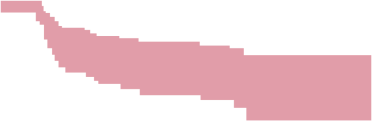 Relapse-free survival
100
100
100
3.4
13
12.5
0.4
0.4
0.4
ctDNA –ve
90
90
90
ctDNA –ve
ctDNA –ve
80
80
80
0.2
0.2
0.2
70
70
70
80
83.3
89.3
60
60
60
0
0
0
ctDNA +ve
ctDNA +ve
50
50
50
ctDNA +ve
87
87.5
96.6
HR 11(95%CI 5.9, 21); p<0.0001
40
40
40
HR 51(95%CI 20, 125); p<0.0001
0
0
0
10
10
10
20
20
20
30
30
30
40
40
40
50
50
50
HR 12(95%CI 4.9, 27); p<0.0001
30
30
30
20
20
20
Time, months
Modified
by ACT
20
Time, months
Time, months
16.7
198
174
20
96
12
28
194
171
13
93
10
21
121
118
51
5
2
7
94
48
92
3
1
5
7
0
1
0
9
0
1
0
1
0
3
0
No. at risk
10
10
10
10.7
ctDNA –ve
0
0
0
ctDNA+ven=20
ctDNA–ven=198
ctDNA+ve
ctDNA+ve
ctDNA–ve
ctDNA–ve
ctDNA +ve
Henriksen TV, et al. J Clin Oncol 2021;39(suppl):abstr 11
Relapse
No relapse
11: Circulating tumor DNA analysis for assessment of recurrence risk, benefit of adjuvant therapy, and early relapse detection after treatment in colorectal cancer patients – Henriksen TV, et al
Key results (cont.)
Conclusions
In patients with CRC, ctDNA analysis was able to detect patients who were at high risk of recurrence immediately after surgery as well as detecting recurrence much earlier than radiological detection and was better at predicting RFS than CEA levels
Time to recurrence
ctDNA vs. CEA levels
30
CT recurrence
ctDNA recurrence
20
Median lead time8.1 months(IQR: 2.2–11.4)
10
Time to recurrence, months
0
CT (n=29)
ctDNA (n=29)
Henriksen TV, et al. J Clin Oncol 2021;39(suppl):abstr 11
8: NRG-GI002: A phase II clinical trial platform using total neoadjuvant therapy (TNT) in locally-advanced rectal cancer (LARC)—Pembrolizumab experimental arm (EA) primary results – Rahma OE, et al
Study objective
To evaluate the efficacy and safety of neoadjuvant mFOLFOX6 + radiotherapy + capecitabine with or without pembrolizumab in patients with locally advanced rectal cancer
Surgical pathologic assessment‡
RT† + capecitabine 825 mg/m2 po bid on days RT given + pembrolizumab 200 mg iv q3w starting D1 of RT for 6 total doses
(n=90)
Key patient inclusion criteria
Stage II or III locally advanced rectal cancer
ECOG PS 0–2
(n=185)
R
mFOLFOX6* (8 cycles)
RT† + capecitabine 825 mg/m2 po bid on days RT given (n=95)
Stratification
cT stage (T1 or T2; T3; T4)
cN stage (N0; N1; N2)
PRIMARY ENDPOINT
Neoadjuvant rectal (NAR) score
SECONDARY ENDPOINTS
pCR, cCR, OS, DFS, safety
*Oxaliplatin 85 mg/m2 iv D1 + leucovorin 400 mg/m2 iv D1 + 5FU 400 mg/m2 iv bolus followed by 2400 mg/m2 continuous infusion (46 h) q2w; †RT 4500 cGy in 25 fx over 5 weeks + 540 cGy boost in 3 fx starts following last dose of mFOLFOX6; ‡performed 8–12 weeks after last RT dose
Rahma OE, et al. J Clin Oncol 2021;39(suppl):abstr 8
8: NRG-GI002: A phase II clinical trial platform using total neoadjuvant therapy (TNT) in locally-advanced rectal cancer (LARC)—Pembrolizumab experimental arm (EA) primary results – Rahma OE, et al
Key results
Distribution of NAR
40
Control
30
30
Normal
Control
Pembro
Kernel
20
20
Per cent
10
10
Pembro
0
0
Per cent
0
2
4
6
8
–20
0
20
40
60
Rahma OE, et al. J Clin Oncol 2021;39(suppl):abstr 8
8: NRG-GI002: A phase II clinical trial platform using total neoadjuvant therapy (TNT) in locally-advanced rectal cancer (LARC)—Pembrolizumab experimental arm (EA) primary results – Rahma OE, et al
Key results (cont.)
Conclusions
In patients with locally advanced rectal cancer, combining pembrolizumab with CRT after mFOLFOX6 did not provide any improvement in NAR score compared with CRT alone after mFOLFOX6
Rahma OE, et al. J Clin Oncol 2021;39(suppl):abstr 8
9: Safety and efficacy of anti–PD-1 antibody dostarlimab in patients (pts) with mismatch repair-deficient (dMMR) solid cancers: Results from GARNET study – Andre T, et al
Study objective
To evaluate the efficacy and safety of dostarlimab, an anti-PD-1 antibody, in a cohort of patients with non-endometrial dMMR or MSI-H pan tumors in the GARNET study
Key patient inclusion criteria
Non-endometrial dMMR or MSI-H pan tumors 
Progression after systemic therapy
Patients with CRC – progression after or intolerant to 5FU, oxaliplatin + irinotecan
(n=106)
Dostarlimab 500 mg q3w (4 cycles) then 1000 mg q6w for up to 2 years
PD/discontinuation
ENDPOINTS
Antitumor activity, DoR, safety
Andre T, et al. J Clin Oncol 2021;39(suppl):abstr 9
9: Safety and efficacy of anti–PD-1 antibody dostarlimab in patients (pts) with mismatch repair-deficient (dMMR) solid cancers: Results from GARNET study – Andre T, et al
Key results
Andre T, et al. J Clin Oncol 2021;39(suppl):abstr 9
9: Safety and efficacy of anti–PD-1 antibody dostarlimab in patients (pts) with mismatch repair-deficient (dMMR) solid cancers: Results from GARNET study – Andre T, et al
Key results (cont.)
Conclusions
In patients with non-endometrial dMMR or MSI-H pan tumors, dostarlimab provided promising antitumor activity and was generally well-tolerated
Andre T, et al. J Clin Oncol 2021;39(suppl):abstr 9
12: Does non-TME surgery of rectal cancer compromise the chance of cure? Preliminary surgical salvage data from OPERA phase III randomized trial – Myint AS, et al
Study objective
To evaluate the surgical salvage data for treatment failures in patients with rectal adenocarcinoma in the OPERA trial
Arm A:EBCRT (45 Gy, 25 fx, 5 weeks) + CXB (Papillon) boost (90 Gy, 3 fx, 4 weeks)
(n=73)
Key patient inclusion criteria
Rectal adenocarcinoma 
cT2 or CT3a/b cN0/cN1 (<8 mm)
Diameter <5 cm
Within 12 cm from anal verge
(n=148)
cCR at 24 weeks use watch and wait or for residual disease surgery (TME or local excision)
R
Arm B:EBCRT (45 Gy, 25 fx, 5 weeks) + capecitabine 825 mg/m2 + EBRT boost (9 Gy, 5 fx, 5 days)
(n=71)
PRIMARY ENDPOINT
Organ preservation (3 years)
Myint MS, et al. J Clin Oncol 2021;39(suppl):abstr 12
12: Does non-TME surgery of rectal cancer compromise the chance of cure? Preliminary surgical salvage data from OPERA phase III randomized trial – Myint AS, et al
Key results
Conclusions
In patients with rectal cancer, using non-TME surgical treatment and a watch & wait approach is feasible in those who are fit and wish to avoid surgery, with patients who failed being offered salvage surgery
*n=62
Myint MS, et al. J Clin Oncol 2021;39(suppl):abstr 12
14: Phase II study evaluating trifluridine/tipiracil + bevacizumab and capecitabine + bevacizumab in first-line unresectable metastatic colorectal cancer (mCRC) patients who are noneligible for intensive therapy (TASCO1): Results of the final analysis on the overall survival – Van Cutem E, et al
Study objective
To evaluate the efficacy and safety of trifluridine/tipiracil + bevacizumab and capecitabine + bevacizumab as a 1L therapy for patients with unresectable mCRC who are not eligible for intensive therapy in the TASCO1 study
TT-B arm: Trifluridine/tipiracil 35 mg bid D1–5, 8–12 + bevacizumab 5 mg/kg D1, 15 q4w (n=77)
Key patient inclusion criteria
mCRC
No prior treatment for metastatic disease
Not eligible for intensive therapy according to investigator’s judgment
ECOG PS 0–2
(n=153)
PD/toxicity/patient decision
Stratification
RAS status
ECOG PS
Region
R1:1
CB arm: Capecitabine 1250 or 1000 mg/m2 bid D1–14 + bevacizumab 7.5 mg/kg iv D1 q3w (n=76)
PD/toxicity/patient decision
PRIMARY ENDPOINT
PFS
SECONDARY ENDPOINTS
OS, ORR, DCR, safety
Van Cutsem E, et al. J Clin Oncol 2021;39(suppl):abstr 14
14: Phase II study evaluating trifluridine/tipiracil + bevacizumab and capecitabine + bevacizumab in first-line unresectable metastatic colorectal cancer (mCRC) patients who are noneligible for intensive therapy (TASCO1): Results of the final analysis on the overall survival – Van Cutem E, et al
Key results
Progression-free survival
Overall survival
100
100
HR 0.71 (95%CI 0.48, 1.06)
HR 0.78 (95%CI 0.55, 1.10)
75
75
TT-B	9.23 mo (95%CI 7.59, 11.56)
C-B	7.82 mo (95%CI 5.55, 10.15)
TT-B
C-B
50
50
PFS, %
OS, %
25
25
Δ=
1.41
Δ=
4.64
0
0
0
0
24
2
4
4
28
6
8
8
32
10
12
12
36
14
16
16
40
18
20
20
Time, months
Time, months
44
48
Van Cutsem E, et al. J Clin Oncol 2021;39(suppl):abstr 14
14: Phase II study evaluating trifluridine/tipiracil + bevacizumab and capecitabine + bevacizumab in first-line unresectable metastatic colorectal cancer (mCRC) patients who are noneligible for intensive therapy (TASCO1): Results of the final analysis on the overall survival – Van Cutem E, et al
Key results (cont.)
Conclusions
In patients with unresectable mCRC, 1L trifluridine/tipiracil + bevacizumab provided numerical improvements in OS over capecitabine + bevacizumab and had a safety profile comparable to previous findings
Van Cutsem E, et al. J Clin Oncol 2021;39(suppl):abstr 14
15: Maintenance treatment with cetuximab versus observation in RAS wild-type metastatic colorectal cancer: Results of the randomized phase II PRODIGE 28-time UNICANCER study – Boige V, et al
Study objective
To evaluate the efficacy and safety of maintenance cetuximab in patients with RAS WT mCRC
FOLFIRI + cetuximabq2w (4 months)
FOLFIRI + cetuximabq2w (4 months)
Cetuximab500 mg/m2(n=67)
Cetuximab500 mg/m2
PD
PD
ORorSD
Key patient inclusion criteria
Unresectable mCRC
RAS WT
1L 
ECOG PS 0–2
(n=139)
Stratification
Center
Tumor response before randomization
Baseline parameters (before induction chemo) – Köhne score, CEA, platelet count
FOLFIRI + cetuximab* (4 months)
R1:1
FOLFIRI + cetuximabq2w (4 months)
FOLFIRI + cetuximabq2w (4 months)
PD
Observation(n=72)
Observation
PD
PRIMARY ENDPOINT
6-month PFS rate
SECONDARY ENDPOINTS
PFS, ORR, OS, safety
*Cetuximab 500 mg/m2 + irinotecan 180 mg/m2 + leucovorin 400 mg/m2 + 5FU 400 mg/m2 iv bolus then 2400 mg/m2, continuous infusion (46 h)
Boige V, et al. J Clin Oncol 2021;39(suppl):abstr 15
15: Maintenance treatment with cetuximab versus observation in RAS wild-type metastatic colorectal cancer: Results of the randomized phase II PRODIGE 28-time UNICANCER study – Boige V, et al
Key results
6-month PFS rate was 34.3% (95%CI 23.2, 46.9) in the cetuximab maintenance arm and 6.9% (95%CI 2.3, 15.5) in the observation arm
Progression-free survival
1.00
0.75
PFS
0.50
0.25
Median follow-up: 30 months
0
0
6
12
18
24
30
No. at risk
Time from randomization, months
Cetuximabmaintenance
72
9
6
3
1
0
67
27
15
9
4
2
Observation
Boige V, et al. J Clin Oncol 2021;39(suppl):abstr 15
15: Maintenance treatment with cetuximab versus observation in RAS wild-type metastatic colorectal cancer: Results of the randomized phase II PRODIGE 28-time UNICANCER study – Boige V, et al
Key results (cont.)
Conclusions
In patients with RAS WT mCRC, cetuximab maintenance did not demonstrate a significant improvement in 6-month PFS rate compared with observation and there were no new safety findings
Boige V, et al. J Clin Oncol 2021;39(suppl):abstr 15
3004: MyPathway HER2 basket study: Pertuzumab (P) + trastuzumab (H) treatment of a large, tissue-agnostic cohort of patients with HER2-positive advanced solid tumors – Meric-Bernstam F, et al
Study objective
To evaluate the efficacy and safety of pertuzumab + trastuzumab in patients with HER2-amplified and/or overexpressed tumors in the MyPathway HER2 basket trial
Key patient inclusion criteria
HER2-altered tumors*
No prior HER2-targeted treatment
No satisfactory alternative treatment option
Tissue agnostic
ECOG PS ≤2
(n=258)
Pertuzumab 840 mg loading dose then 420 mg iv q3w +
trastuzumab 8 mg/kg loading dose then6 mg/kg iv q3w
PD/toxicity
PRIMARY ENDPOINT
ORR (investigator assessed)
SECONDARY ENDPOINTS
DCR, DoR, PFS, OS, safety
*CRC, n=84; biliary, n=40; NSCLC, n=27; uterine, n=23; urothelial, n=22; salivary, n=18; ovarian, n=12; pancreas, n=10; other, n=22
Meric-Bernstam F, et al. J Clin Oncol 2021;39(suppl):abstr 3004
3004: MyPathway HER2 basket study: Pertuzumab (P) + trastuzumab (H) treatment of a large, tissue-agnostic cohort of patients with HER2-positive advanced solid tumors – Meric-Bernstam F, et al
Key results
100
100
Progression-free survival
80
80
60
60
PFS, %
PFS, %
40
40
KRAS mutated
KRAS wild-type
KRAS unknown
Censored
HER2 mutated
HER2 not mutated
HER2 mutation status
unknown
Censored
20
20
0
0
0
0
6
6
12
12
18
18
24
24
30
30
36
36
42
42
48
48
54
54
60
60
Time, months
No. at risk
Time, months
No. at risk
HER2 mutated
20
12
7
5
3
2
1
1
1
1
1
1
NE
NE
NE
NE
NE
NE
NE
NE
NE
KRAS mutated
26
2
NE
NE
NE
NE
NE
NE
NE
NE
NE
NE
NE
NE
NE
NE
NE
NE
NE
NE
NE
KRAS wild-type
HER2 not mutated
199
102
69
43
29
21
18
14
12
8
6
6
3
2
2
2
1
1
1
1
1
178
79
54
33
22
17
15
11
9
5
5
5
3
2
2
2
1
1
1
1
1
HER2 mutationstatus unknown
KRAS unknown
33
15
11
6
5
2
1
NE
NE
NE
NE
NE
NE
NE
NE
NE
NE
NE
NE
NE
NE
60
28
19
11
9
4
3
2
2
2
NE
NE
NE
NE
NE
NE
NE
NE
NE
NE
NE
Meric-Bernstam F, et al. J Clin Oncol 2021;39(suppl):abstr 3004
3004: MyPathway HER2 basket study: Pertuzumab (P) + trastuzumab (H) treatment of a large, tissue-agnostic cohort of patients with HER2-positive advanced solid tumors – Meric-Bernstam F, et al
Key results (cont.)
Most common TRAEs were diarrhea (26.4%), infusion-related reaction (15.9%), nausea (14.3%), chills (13.2%) and fatigue (12.4%)
Conclusions
In patients with KRAS WT or HER2-amplified/overexpressed advanced solid tumors, pertuzumab + trastuzumab demonstrated encouraging antitumor activity, particularly in KRAS WT CRC, but activity was limited in patients with KRAS-mutated tumors
Meric-Bernstam F, et al. J Clin Oncol 2021;39(suppl):abstr 3004
3500: Final overall survival for the phase III KN177 study: Pembrolizumab versus chemotherapy in microsatellite instability-high/mismatch repair deficient (MSI-H/dMMR) metastatic colorectal cancer (mCRC) – Andre T, et al
Study objective
To evaluate the final OS of 1L pembrolizumab vs. standard of care chemotherapy in patients with MSI-H/dMMR mCRC in the KEYNOTE-177 study
Up to 2 years or PD/toxicity/withdrawal
Pembrolizumab 200 mg q3w
(n=153)
Key patient inclusion criteria
MSI-H/dMMR mCRC
Treatment-naïve 
ECOG PS 0–1
(n=307)
Stratification
Previous systemic therapy (≤1 vs. 2)
R1:1
Investigator choice: mFOLFOX6- or FOLFIRI-based regimen* q2w
(n=154)
PD/toxicity/withdrawal†
CO-PRIMARY ENDPOINTS
PFS (RECIST v1.1, BICR), OS
SECONDARY ENDPOINTS
ORR (RECIST v1.1, BICR), DoR, TTR, safety
*mFOLFOX6 or FOLFIRI alone or with bevacizumab 5 mg/kg or cetuximab 400 mg/m2 over 2 h then 250 mg/m2 over 1 h q1w; †potential for crossover to pembrolizumab for ≤35 cycles after PD
Andre T, et al. J Clin Oncol 2021;39(suppl):abstr 3500
3500: Final overall survival for the phase III KN177 study: Pembrolizumab versus chemotherapy in microsatellite instability-high/mismatch repair deficient (MSI-H/dMMR) metastatic colorectal cancer (mCRC) – Andre T, et al
Key results
100
100
Progression-free survival
Overall survival
80
80
60
60
PFS, %
OS, %
40
40
12-mo rate
55%
38%
Median, mo (95%CI)
16.5 (5.4, 38.1)
8.2 (6.1, 10.2)
36-mo rate
42%
11%
20
20
12-mo rate
78%
74%
36-mo rate
61%
50%
0
0
Median, mo (95%CI)
NR (49.2, NR)
36.7 (27.6, NR)
No. at risk
Pembro
Chemo
153
154
153
153
101
134
137
96
123
121
77
69
119
110
72
45
112
64
35
99
107
60
25
95
104
59
21
88
101
55
16
85
50
12
97
79
42
71
92
11
28
70
53
8
16
48
36
5
28
18
7
3
16
11
5
0
0
0
4
3
0
0
0
0
0
0
4
4
8
8
12
12
16
16
20
20
24
24
28
28
32
32
36
36
40
40
44
44
48
48
52
52
56
56
60
60
Andre T, et al. J Clin Oncol 2021;39(suppl):abstr 3500
Time, months
Time, months
3500: Final overall survival for the phase III KN177 study: Pembrolizumab versus chemotherapy in microsatellite instability-high/mismatch repair deficient (MSI-H/dMMR) metastatic colorectal cancer (mCRC) – Andre T, et al
Key results (cont.)
Conclusions
In patients with MSI-H/dMMR mCRC, 1L pembrolizumab demonstrated significant improvements in PFS compared with chemotherapy and had a manageable safety profile
Andre T, et al. J Clin Oncol 2021;39(suppl):abstr 3500
3501: The randomized phase II study of FOLFOXIRI plus cetuximab versus FOLFOXIRI plus bevacizumab as the first-line treatment in metastatic colorectal cancer with RAS wild-type tumors: The DEEPER trial (JACCRO CC-13) – Tsuji A, et al
Study objective
To evaluate the efficacy and safety of bevacizumab + mFOLFOXIRI vs. cetuximab + mFOLFOXIRI in treatment naïve patients with mCRC and RAS WT tumors in the DEEPER study
Bevacizumab + mFOLFOXIRI
(n=175)
Key patient inclusion criteria
mCRC
RAS WT
Treatment-naïve 
(n=359)
Stratification
Primary tumor site (right vs. left)
History of postoperative adjuvant chemotherapy
ECOG PS (0 vs. 1)
R1:1
Cetuximab + mFOLFOXIRI
(n=173)
PRIMARY ENDPOINT
Depth of response
SECONDARY ENDPOINTS
ETS, ORR, PFS, OS, resection rate, safety
Tsuji A, et al. J Clin Oncol 2021;39(suppl):abstr 3501
3501: The randomized phase II study of FOLFOXIRI plus cetuximab versus FOLFOXIRI plus bevacizumab as the first-line treatment in metastatic colorectal cancer with RAS wild-type tumors: The DEEPER trial (JACCRO CC-13) – Tsuji A, et al
Key results
Tsuji A, et al. J Clin Oncol 2021;39(suppl):abstr 3501
3501: The randomized phase II study of FOLFOXIRI plus cetuximab versus FOLFOXIRI plus bevacizumab as the first-line treatment in metastatic colorectal cancer with RAS wild-type tumors: The DEEPER trial (JACCRO CC-13) – Tsuji A, et al
Key results (cont.)
100
100
Progression-free survival
Overall survival
80
80
60
60
Estimated probability, %
40
40
20
20
0
0
No. at risk
348
348
329
308
313
252
278
163
231
101
178
64
130
41
96
25
61
16
43
10
26
8
13
4
6
1
1
0
0
4
4
8
8
12
12
16
16
20
20
24
24
28
28
32
32
36
36
40
40
44
44
48
48
52
52
56
56
60
Tsuji A, et al. J Clin Oncol 2021;39(suppl):abstr 3501
Time, months
Time, months
3501: The randomized phase II study of FOLFOXIRI plus cetuximab versus FOLFOXIRI plus bevacizumab as the first-line treatment in metastatic colorectal cancer with RAS wild-type tumors: The DEEPER trial (JACCRO CC-13) – Tsuji A, et al
Key results (cont.)
Conclusions
In patients with RAS WT mCRC, 1L cetuximab + mFOLFOXIRI demonstrated a superior depth of response compared with bevacizumab + mFOLFOXIRI
Tsuji A, et al. J Clin Oncol 2021;39(suppl):abstr 3501
3502: Randomized study to investigate FOLFOXIRI plus either bevacizumab or cetuximab as first-line treatment of BRAF V600E-mutant mCRC: The phase-II FIRE-4.5 study (AIO KRK-0116) – Stintzing S, et al
Study objective
To evaluate the efficacy and safety of bevacizumab + FOLFOXIRI vs. cetuximab + FOLFOXIRI in treatment naïve patients with BRAF V600E-mutant mCRC in the FIRE-4.5 study
Cetuximab 400 mg/m2 loading dose then 250 mg/m2 qw+ mFOLFOXIRI* up to 12 cycles
(n=73)
Maintenance
PD
Key patient inclusion criteria
mCRC
BRAF V600E mutation
RAS WT
Treatment-naïve
ECOG PS 0–1 
(n=359)
Stratification
ECOG PS (0 vs. 1)
Primary tumor location (right vs. left)
R2:1
Bevacizumab 7.5 mg/kg body weight biweekly + mFOLFOXIRI*up to 12 cycles
(n=36)
Maintenance
PD
PRIMARY ENDPOINT
ORR (RECIST v1.1)
SECONDARY ENDPOINTS
PFS, OS, safety
*Irinotecan 150 mg/m2 + oxaliplatin 85 mg/m2 + folinic acid 400 mg/m2 + 5FU 3000 mg/m2 within 48 h
Stintzing S, et al. J Clin Oncol 2021;39(suppl):abstr 3502
3502: Randomized study to investigate FOLFOXIRI plus either bevacizumab or cetuximab as first-line treatment of BRAF V600E-mutant mCRC: The phase-II FIRE-4.5 study (AIO KRK-0116) – Stintzing S, et al
Key results
Progression-free survival
Overall survival
1.00
1.00
Bev + FOLFOXIRI (17/30 events: 10.1 months)
Cet + FOLFOXIRI (46/59 events: 6.3 months)

HR 2.03 (95%CI 1.15, 3.59)
p (log rank) = 0.01
Bev + FOLFOXIRI (9/30 events: 17.1 months)
Cet + FOLFOXIRI (19/59 events: 15.2 months)

HR 1.35 (95%CI 0.61, 3.00)
p (log rank) = 0.46
0.75
0.75
0.50
0.50
Survival probability
Proportion progression-free
0.25
0.25
0
0
0
0
6
6
12
12
18
18
24
24
30
30
36
36
42
42
Months since randomization
Months since randomization
Stintzing S, et al. J Clin Oncol 2021;39(suppl):abstr 3502
3502: Randomized study to investigate FOLFOXIRI plus either bevacizumab or cetuximab as first-line treatment of BRAF V600E-mutant mCRC: The phase-II FIRE-4.5 study (AIO KRK-0116) – Stintzing S, et al
Key results (cont.)
Conclusions
In patients with BRAF V600E-mutant mCRC, 1L cetuximab + FOLFOXIRI did not demonstrate additional benefit in ORR or PFS when compared with bevacizumab + FOLFOXIRI
Stintzing S, et al. J Clin Oncol 2021;39(suppl):abstr 3502
3503: Maintenance therapy with 5-fluoruracil/leucovorin (5FU/LV) plus panitumumab (pmab) or 5FU/LV alone in RAS wild type (WT) metastatic colorectal cancer (mCRC) - the PANAMA trial (AIO KRK 0212) – Modest DP, et al
Study objective
To evaluate the efficacy and safety of maintenance panitumumab + 5FU/leucovorin in patients with RAS WT mCRC in the PANAMA trial
Panitumumab + 5FU/leucovorin
(n=125)
Panitumumab + FOLFOX
(n=45)
CRPRSD
PD
Key patient inclusion criteria
mCRC
RAS WT
Treatment-naïve
ECOG PS 0–1 
(n=387)
Stratification
Objective response vs. SD after induction therapy
Planned full vs. reduced dose of panitumumab
Prior adjuvant therapy with oxaliplatin (yes vs. no)
Panitumumab + FOLFOX (6 cycles)(n=377)
R1:1
5FU/leucovorin
(n=123)
Panitumumab + FOLFOX
(n=75)
PD
PRIMARY ENDPOINT
PFS
SECONDARY ENDPOINTS
OS, ORR, QoL, safety
Modest DP, et al. J Clin Oncol 2021;39(suppl):abstr 3503
3503: Maintenance therapy with 5-fluoruracil/leucovorin (5FU/LV) plus panitumumab (pmab) or 5FU/LV alone in RAS wild type (WT) metastatic colorectal cancer (mCRC) - the PANAMA trial (AIO KRK 0212) – Modest DP, et al
1.0
1.0
Key results
Overall survival
Progression-free survival
0.8
0.8
0.6
0.6
5FU/LV + Pmab 109/125 events8.8 mo (80%CI 7.6, 10.2)
5FU/LV 109/123 events5.7 mo (80%CI 5.6, 6.0)
HR 0.72 (80%CI 0.60, 0.85)
p (log-rank) = 0.014
5FU/LV + Pmab 68/125 events 28.7 mo (95%CI 25.4, 39.1)
5FU/LV 67/123 events25.7 mo (95%CI 22.2, 28.2)
HR 0.84 (95%CI 0.60, 1.18)
p (log-rank) = 0.32
PFS, %
OS, %
0.4
0.4
0.2
0.2
0
0
0
6
12
18
24
30
36
0
12
24
36
48
60
Time, months
Time, months
No. at risk
5FU/LV
+ Pmab
125
92
59
24
11
4
5FU/LV
123
90
42
17
9
3
125
123
76
54
36
20
15
10
9
6
4
6
Modest DP, et al. J Clin Oncol 2021;39(suppl):abstr 3503
3503: Maintenance therapy with 5-fluoruracil/leucovorin (5FU/LV) plus panitumumab (pmab) or 5FU/LV alone in RAS wild type (WT) metastatic colorectal cancer (mCRC) - the PANAMA trial (AIO KRK 0212) – Modest DP, et al
Key results (cont.)
Conclusions
In patients with RAS WT mCRC, combining panitumumab with 5FU/LV maintenance therapy provided additional improvement in PFS and was generally well-tolerated
Modest DP, et al. J Clin Oncol 2021;39(suppl):abstr 3503